COM AJUDA EL SISTEMA CIRCULATORI A L’APARELL DIGESTIU ?
Fet per: Martina i Adah 

Professor : Dani Caballo
SISTEMA CIRCULATORI A L’APARELL DIGESTIU
EEl sistema circulatori, relacionat amb l’aparell digestiu compleix dues funcions importants:
 
Que la sang i els nutrients circulin per tot el cos. 

Això permet als òrgans  de tot el cos 
       funcionin.
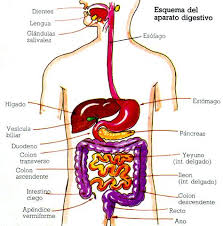 SISTEMA CIRCULATORI A L’APARELL DIGESTIU
Un dels aspectes més importants en la fase d’aborsció  és l’obtenció de substàncies nutritives per tot l’organisme (cos),qué seran transportades a través de l’aparell circulatori.
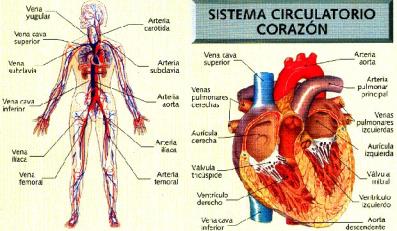 SISTEMA CIRCULATORI A L’APARELL DIGESTIU
Fase d'absorció:
Les substàncies que s’absorbeixen, després de la fase de la digestió , passen al torrent sanguini (a la sang) a través dels dos intestins (prim i gruixut) i seran conduïdes als òrgans i teixits de tot el cos.
Gràcies per la vostra atenció
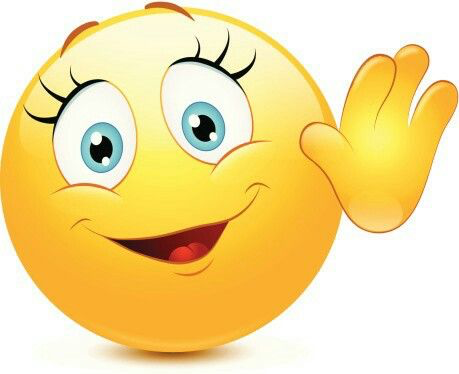